Funciones Irracionales
Las funciones irracionales son aquellas cuya expresión matemática f (x) presenta un radical:              donde g (x) es una función polinómica o una función racional.
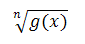 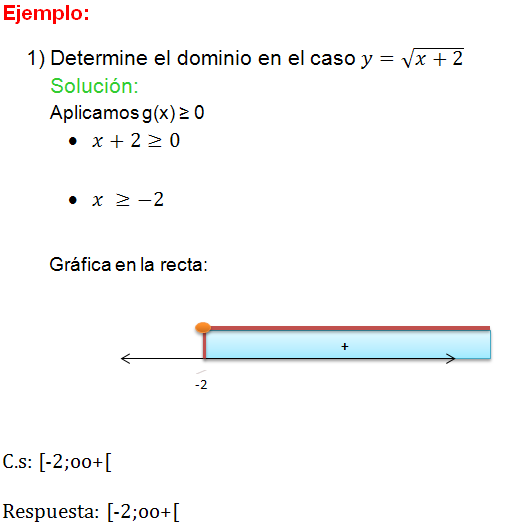 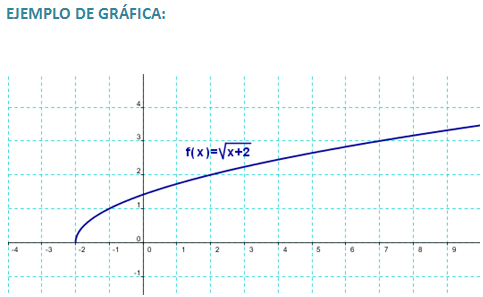 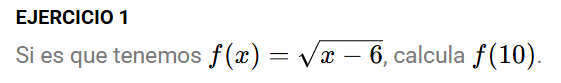 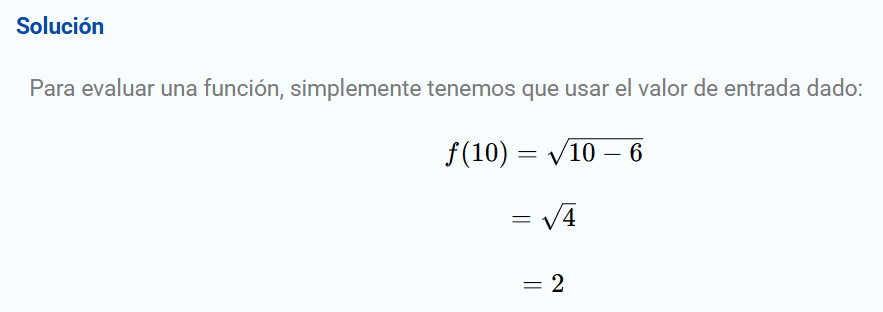 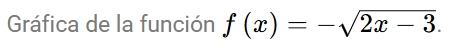 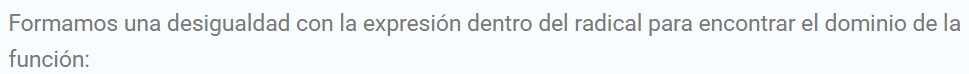 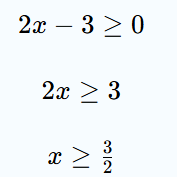 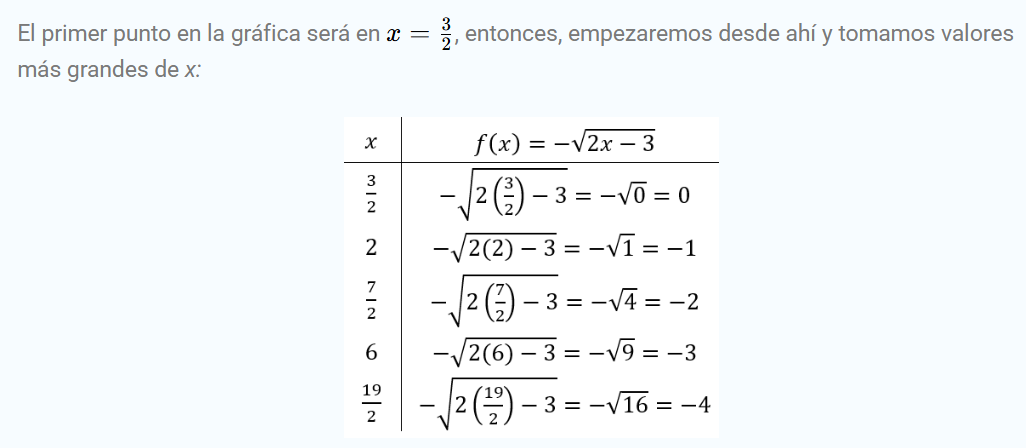 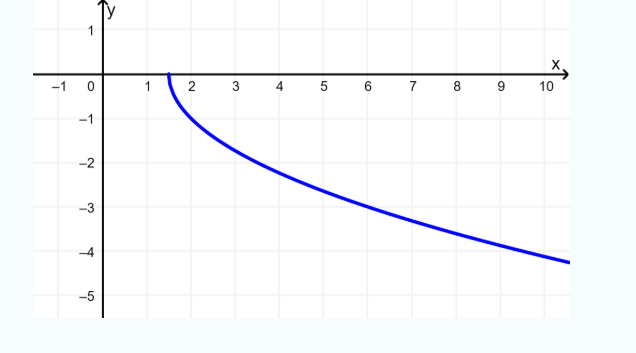 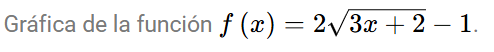 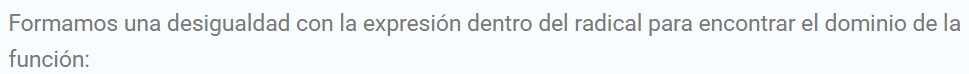 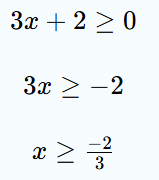 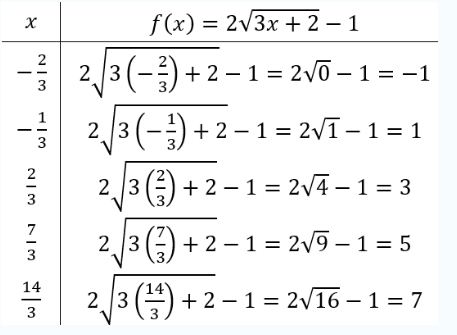 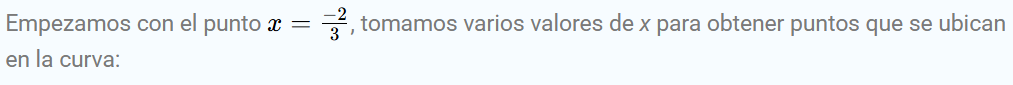 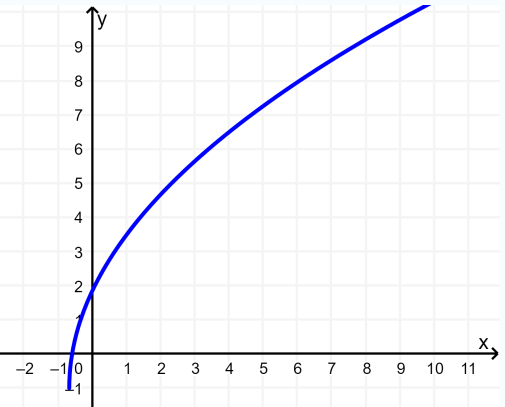 Trabajo en clases
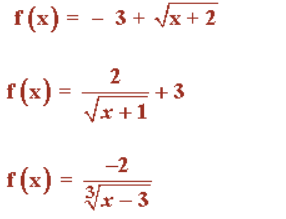